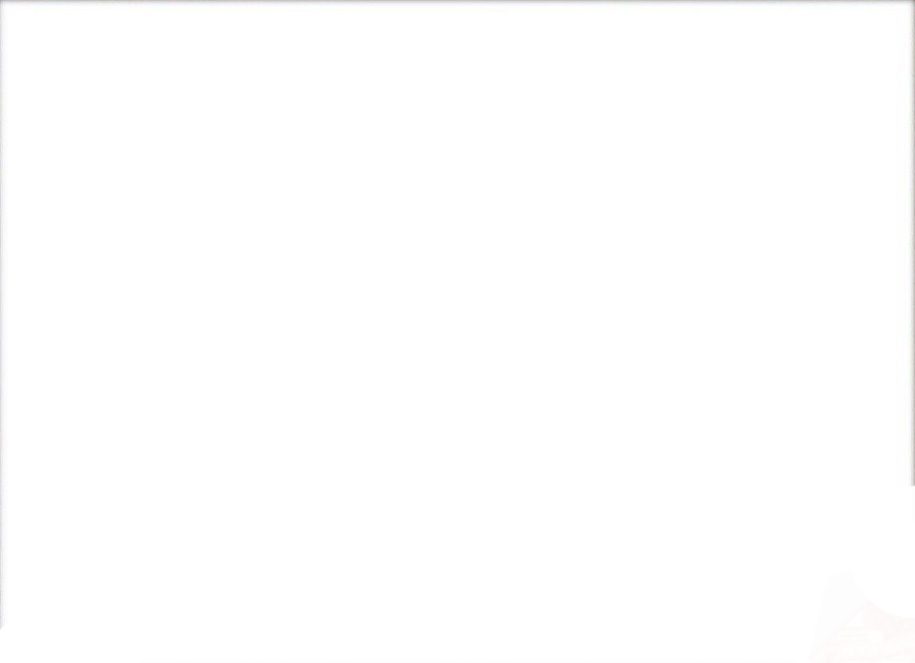 «Глобалістика. Безпека України у глобальному вимірі»
 
Лекції: 32 години (16 занять)
Практики: 32 години (16 занять) 
Екзамен
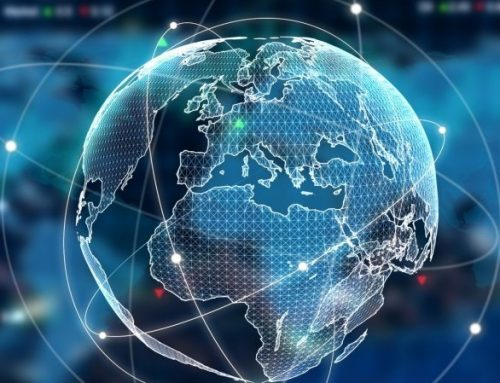 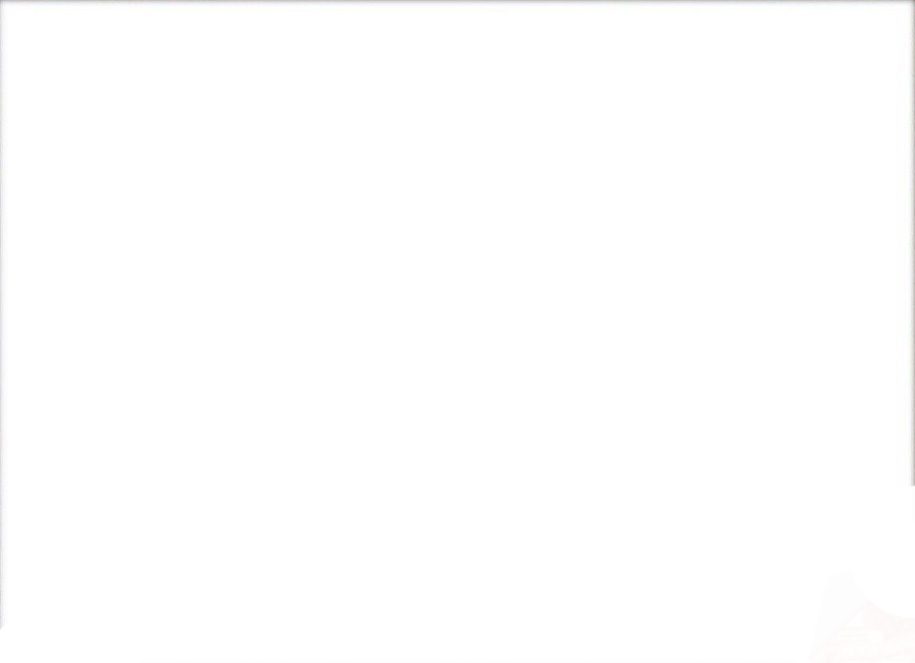 Лекція № 1:
Вступ до курсу «Глобалістика. 
Безпека України у глобальному вимірі»
 
Предмет курсу «Глобалістика. Безпека України у глобальному вимірі». 
Зміст понять «глобалізація», «національна безпека», «міжнародна безпека». 
Сучасна глобалістика: школи та концепції.
школа Римського клубу, 
школа глобалістики Інституту всесвітніх спостережень (США, Вашингтон), школа універсального еволюціонізму, 
школа мітозу біосфер, 
школа Д. М. Гвішиані, 
школа І. Уоллерстайна (США), 
«Світ-системна парадигма».
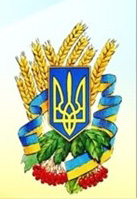 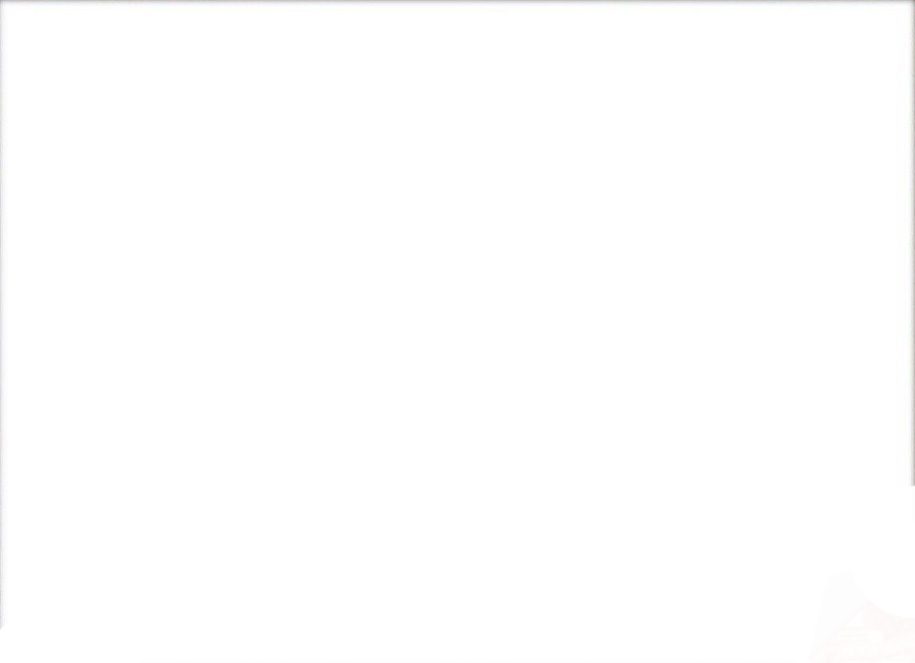 1.	Предмет курсу «Глобалістика. Безпека України у глобальному вимірі». 
Предметом вивчення дисципліни є сутність, фактори формування та сучасні загрози для світової, регіональної та національної безпеки в умовах глобалізації. 
Мета курсу – ознайомлення студентів з теоретико-методологічними основами дослідження безпеки, сучасними чинниками міжнародної безпеки, з’ясування співвідношення національної, регіональної та міжнародної безпеки, аналіз національної безпеки як частини національного інтересу держави.

Глобалістика — міждисциплінарна галузь наукових досліджень, спрямованих на виявлення сутності, тенденцій і причин процесів глобалізації, інших глобальних процесів і проблем, пошук шляхів утвердження позитивних та подолання негативних для людини і біосфери наслідків цих процесів.
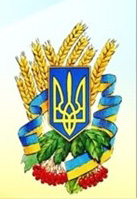 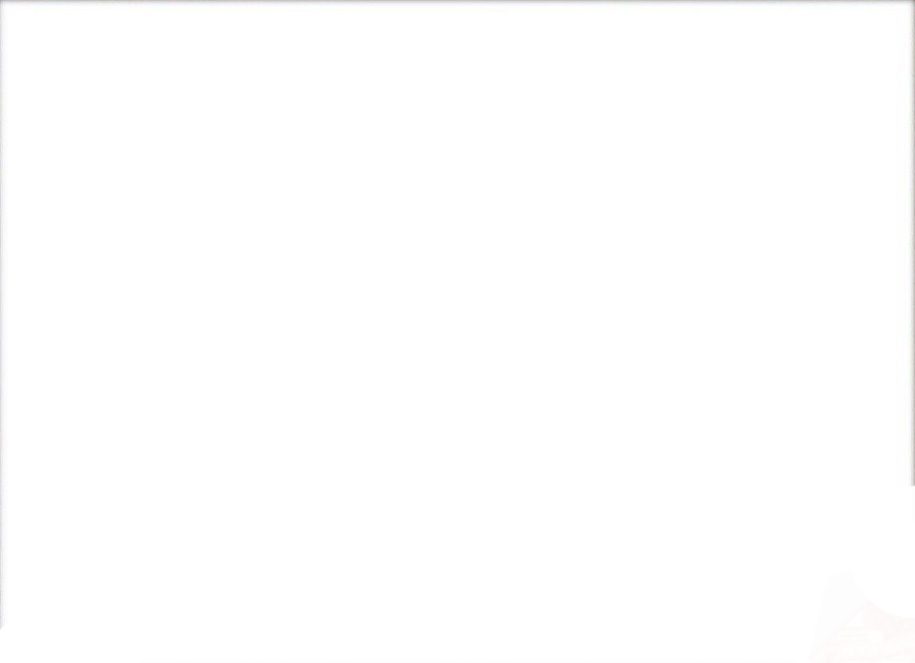 2.	Зміст понять «глобалізація», «національна безпека», «міжнародна безпека».
Глобалізація (від англ. «global» – всесвітній, всеохоплюючий) є об’єктивним характерним для сучасного світу процесом всесвітньої економічної, політичної та культурної інтеграції й уніфікації.
Процес глобалізації розгортається під впливом низки факторів. Серед них:
1. поглиблення міжнародного поділу праці, подальший розвиток інтернаціоналізації виробництва;
2. науково-технічний прогрес, революція в інформаційних технологіях;
3. розвиток міжнародної інфраструктури, нових поколінь транспорту і зв'язку;
4. геоекономічні та геополітичні трансформації, пов'язані із розпадом соціалістичної системи та посиленням ринкової уніфікації сучасного світу.
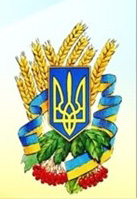 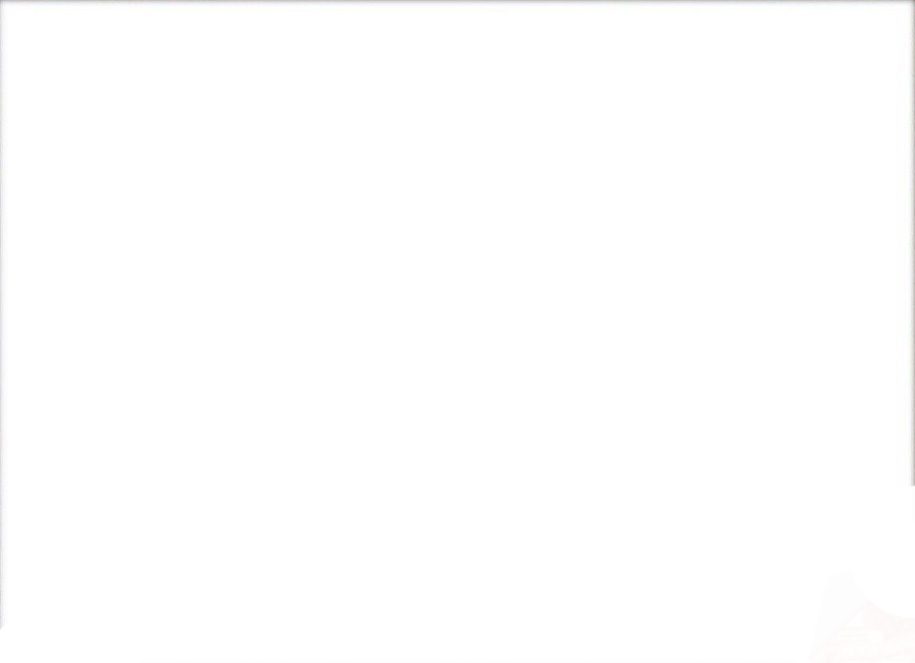 На сучасному етапі розвитку глобалізацію розглядають з таких позицій:
- в контексті природно-історичного розвитку людства, як його новий якісний етап. В даний час йде друга хвиля глобалізації, яка ґрунтується на нових технологіях. Перша ж хвиля проходила в кінці ХІХ - на початку ХХ століття. При цьому дослідники глобалізації звертають увагу, в першу чергу, на її об'єднавчий, інтеграційний характер, на перехід людства від окремих, локальних об'єднань до співтовариства нового рівня і нової якості, до «єдиного світу»;

- в ній бачать певні зрушення в системі міжнародних, міждержавних відносин. Ознаками нового етапу міжнародних відносин є руйнування біполярного світу, розпад Радянського Союзу, Югославії, Чехословаччини, об’єднання Німеччини, розширення НАТО і Європейського Союзу та формування постбіполярного світу. 

Глобалізація означає суттєвий відрив розвинених західних країн від решти держав світу в технологіях, доходах, освіті, рівні життя. Такий відрив в той же час означає встановлення і закріплення політичної, економічної, соціальної, освітньої, культурної, інформаційної нерівності між країнами «периферії» і «центру», а також поширення по всьому світу західних ліберальних цінностей і американського способу життя.
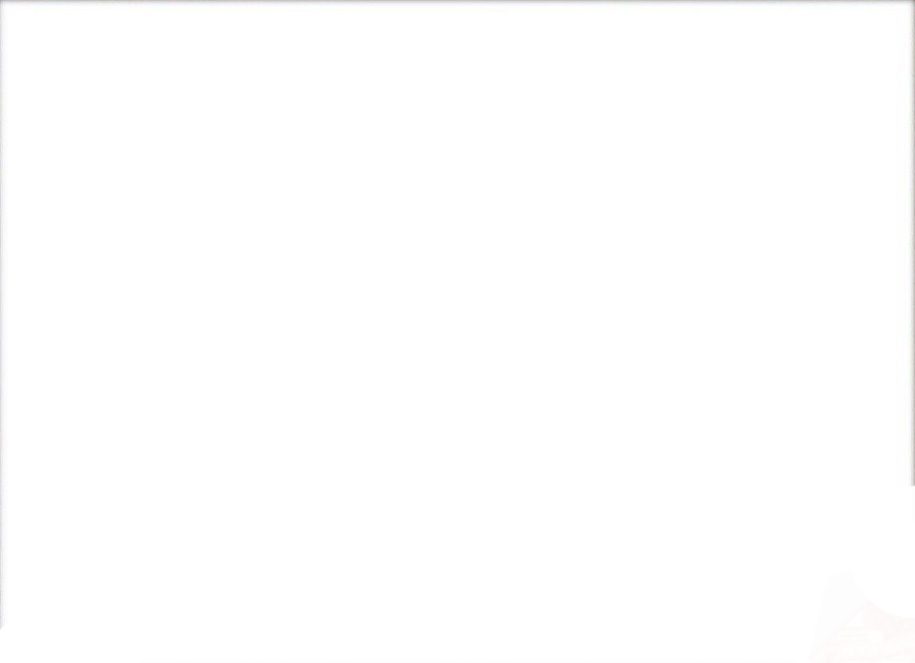 Дуальний вплив глобалізації:
глобалізація небачено розширює можливості окремих країн щодо використання та оптимальної комбінації різноманітних ресурсів, їхньої більш глибокої і всебічної участі в системі міжнародного поділу праці;
глобальні процеси значно загострюють конкурентну боротьбу, спричиняють маніпулювання величезними фінансовими і інвестиційними ресурсами, що становить реальну загрозу для країн з низькими і середніми доходами.

У міждержавних відносинах тривають перерозподіл ресурсів на користь країн так званого цивілізаційного центру, які розвиваються на основі постіндустріальних принципів, і зростання відсталості на іншому полюсі — країнах з традиційною індустріальною технологією та доіндустріальним розвитком.
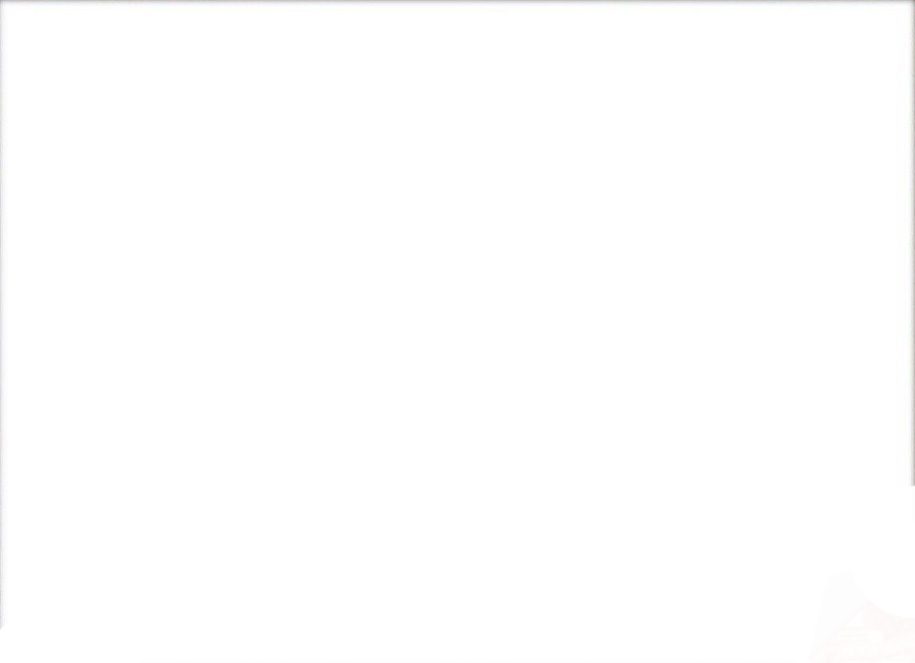 Складовими процесів глобалізації також є: 
- зростаюча мобільність робочої сили,
 - інтенсифікація міграційних процесів, наслідки яких є суперечливими;
- «відтік мізків».

Міжнародна безпека – це стан міжнародних відносин, за якого створюються умови, необхідні для існування та функціонування дер-жав, забезпечення їхнього повного суверенітету, політичної та економічної незалежності, рівноправних відносин з іншими країнами. Водночас міжнародну безпеку треба розглядати як політику, що сприяє створенню ефективних гарантій миру як для окремої країни, так і всього світового співтовариства.
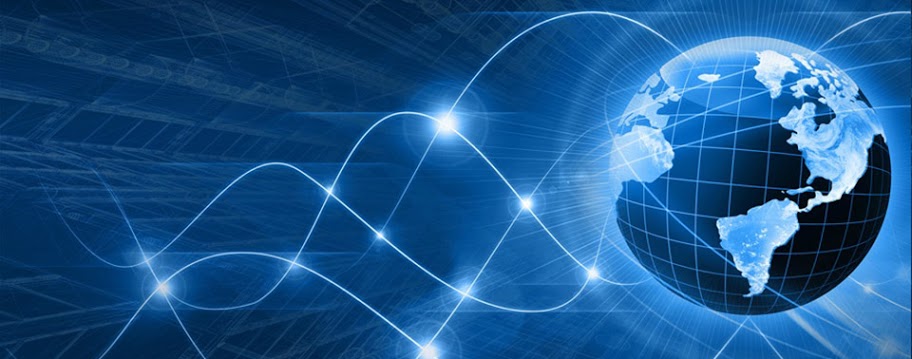 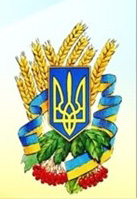 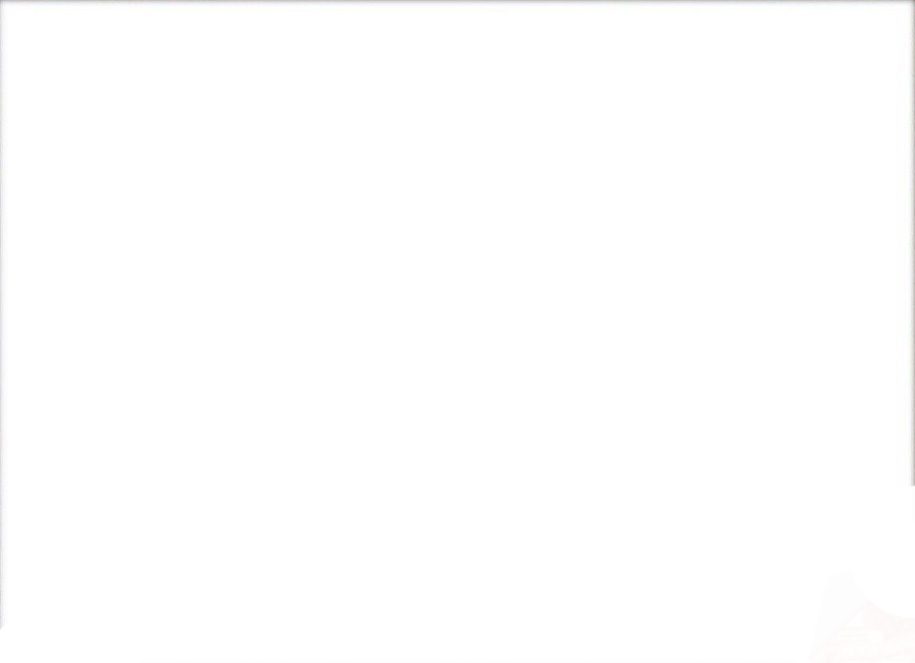 Національна безпека
 
Суть національної безпеки полягає у створенні сприятливих умов для реалізації національних інтересів, процвітання, могутності, всебічного розвитку України для максимального задоволення потреб та інтересів представників української нації відповідно до загальновизнаних норм співіснування.

 Національним інститутом стратегічних досліджень були визначені такі пріоритетні національні та національно-державні інтереси України:
1. Забезпечення суверенітету та територіальної цілісності. 
2. Подолання економічної кризи. 
3. Досягнення національної злагоди, політичної та соціальної стабільності. 
4. Збереження генофонду народу, зміцнення здоров’я громадян.
5. Створення демократичного суспільства. 
6. Інтеграція України в європейську та світову спільноту. 
7. Забезпечення екологічно безпечних умов життєдіяльності.
8. Створення цілісної системи забезпечення національної безпеки.
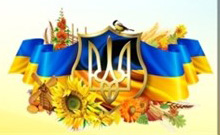 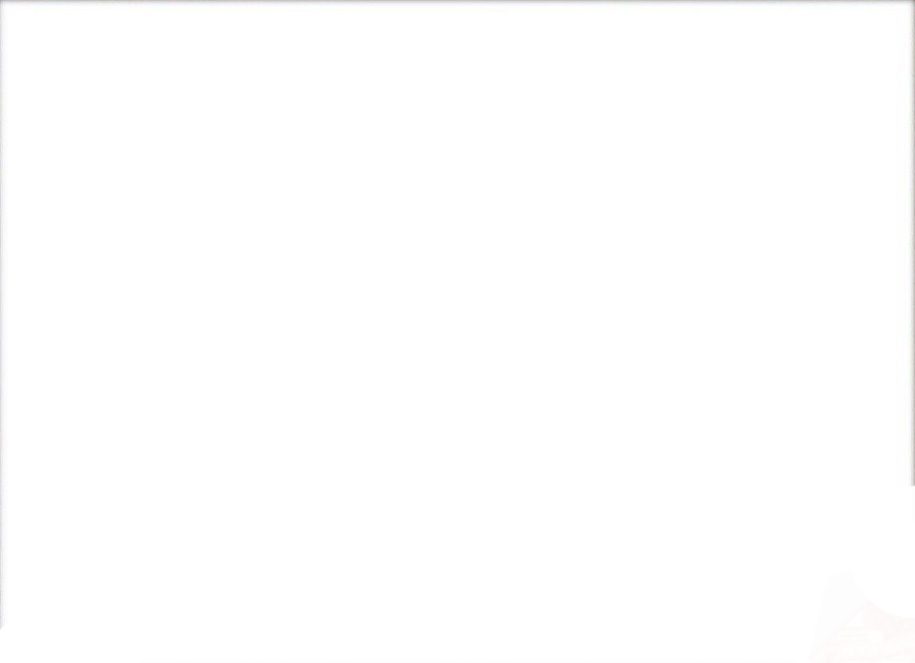 Національна безпека
 
Виділяють дві стратегії забезпечення безпеки:
– стратегія захисту, за якої основу діяльності складає виявлення небезпек та боротьба з ними, а безпека об’єкту стає результатом боротьби з небезпеками;
– стратегія укріплення безпеки, що ґрунтується на самоствердженні природи самого об’єкту та виключенні можливостей появи певних небезпек.
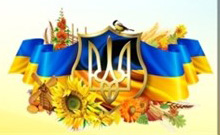 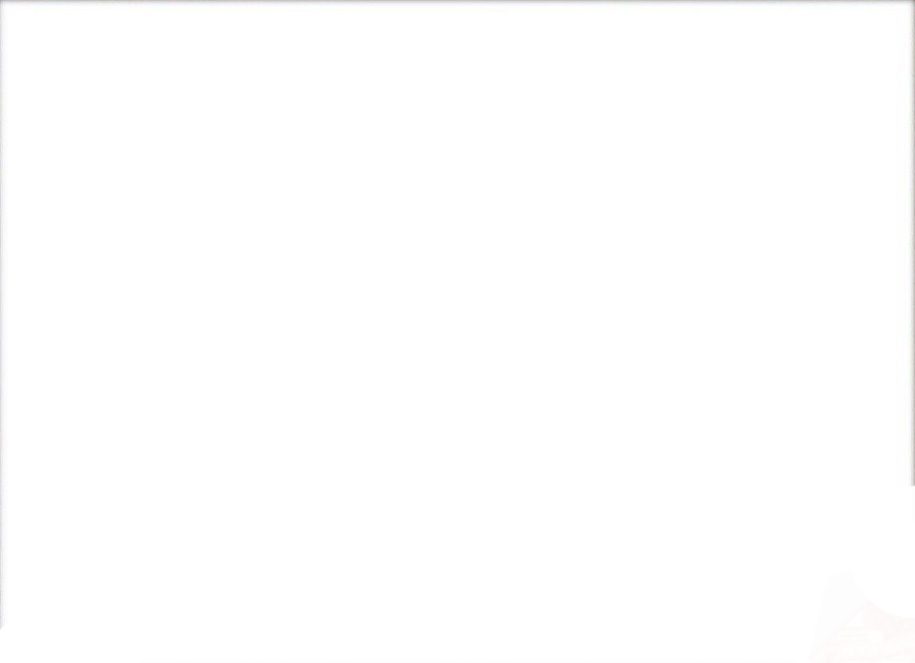 3.	Сучасна глобалістика: школи та концепції
Римський клуб (1968 р.) є міжнародною неприбутковою неурядовою організацією, що об'єднує науковців, економістів, бізнесменів, чільних службовців міжнародних організацій, колишніх голів держав та урядів з усіх п'яти континентів, які переймаються актуальними проблемами людства.
Першопричина труднощів – глобальні системні ефекти. Локальні зусилля щодо їхнього подолання є безсилими. 
Концепція «Межа зростання»
Досягнення цієї школи полягає в результативних спробах моделювання світової економічної динаміки. При цьому брались такі взаємопов'язаних змінних величин:
1. населення;
2.капіталовкладення;
3.використання не відновлювальних ресурсів;
4.забруднення навколишнього середовища;
5.виробництво продовольства.
Надаючи особливого значення людині, А. Печчеї запропонував глобальну програму Нового Гуманізму, суть якої саме в «людській революції», в інтеграції людей світу, в формуванні світової людської спільноти, здатної до колективних зусиль по плануванню і керуванню заради спільного майбутнього людства, оскільки альтернативою може бути відсутність будь-якого майбутнього.
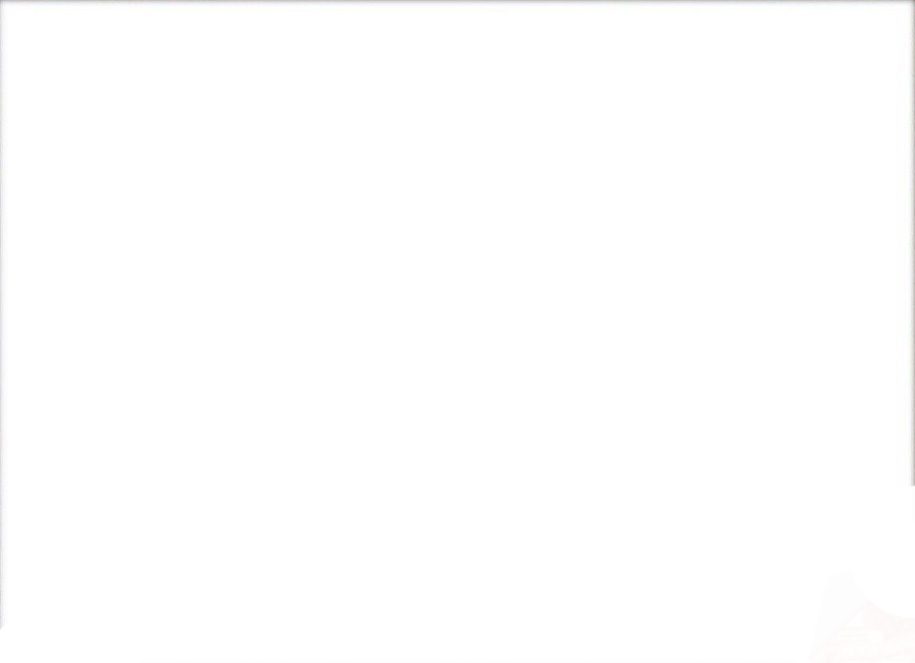 Друга школа глобалістики представляє основну концепцію «Сталого розвитку»
Ця парадигма розроблена під керівництвом Л. Брауна в Інституті всесвітніх спостережень (Вашингтон, США), який провів ряд проектів «Стан світу». Визнаючи висновок про існування планетарних меж економічного зростання, представники цієї школи (Л. Браун) заявили про неефективність і недорозвиненість традиційного людського суспільства як причину і наслідок надмірного демографічного зростання.
Критичний поріг сталого зростання світового суспільства вже пройдений, тому що людство споживає значно більше ресурсів, ніж дозволяють закони стабільного функціонування глобальних екосистем. Необхідно, як вважають прибічники цієї теорії, зупинити глобальний демографічний вибух в країнах, що розвиваються, і піддати критиці концепції економічного зростання західного типу.
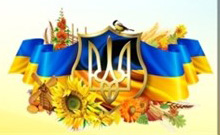 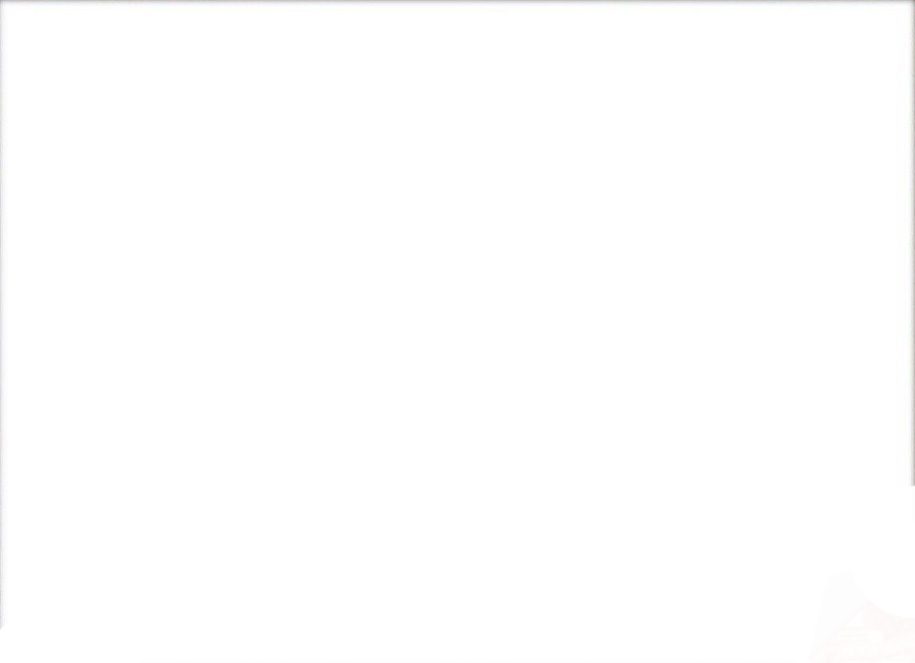 Концепція сталого розвитку
Сталий розвиток - загальна концепція стосовно необхідності встановлення балансу між задоволенням сучасних потреб людства і захистом інтересів майбутніх поколінь, включаючи їх потребу в безпечному і здоровому довкіллі.
Головні принципи:
• Людство дійсно може надати розвитку сталого і довготривалого характеру, для того щоб він відповідав потребам людей, що живуть зараз, не втрачаючи при цьому можливості майбутнім поколінням задовольняти свої потреби.
• Обмеження, які існують в галузі експлуатації природних ресурсів, відносні. 
• Необхідно задовольнити елементарні потреби всіх людей і всім надати можливість реалізувати свої надії на благополучне життя. 
• Необхідно налагодити стан життя тих, хто користується надмірними засобами (грошовими і матеріальними), з екологічними можливостями планети, зокрема відносно використання енергії.
• Розміри і темпи росту населення повинні бути погоджені з виробничим потенціалом глобальної екосистеми Землі, що змінюється.
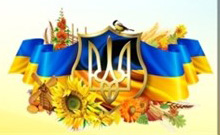 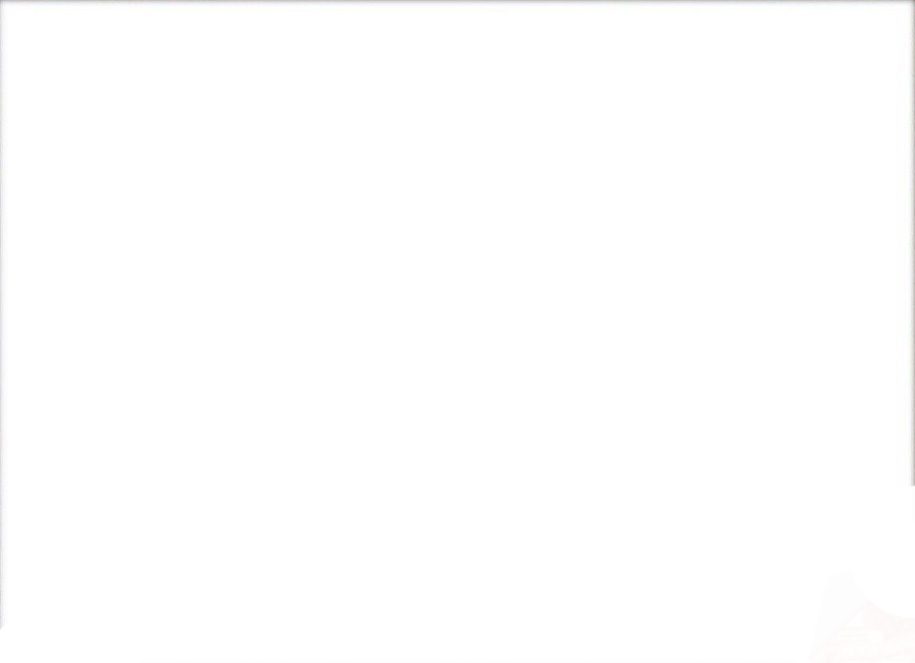 Школа універсального еволюціонізму в глобалістиці
Розвивається під керівництвом академіка Н. Мойсеєва на базі ноосферного вчення В. Вернадського. (Відповідно до оригінальної теорії Вернадського, ноосфера є третьою у послідовності таких основних фаз розвитку Землі як утворення геосфери (неживої природи) та біосфери (живої природи).
Ноосфера – єдність «природи» і культури (в широкому тлумаченні останньої — з техносферою включно), особливо починаючи з того моменту, коли «культура» досягає (за силою впливу на біосферу та геосферу) потужності «геологічної сили».
Пропонують сумісний розвиток глобального людського суспільства і біосфери.
У результаті конструктивної коеволюції може бути сформована ноосфера, ноосферна економіка і ноосферна цивілізація, яка відкриває шлях до якісно нового розвитку.
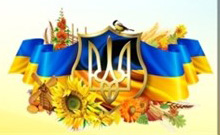 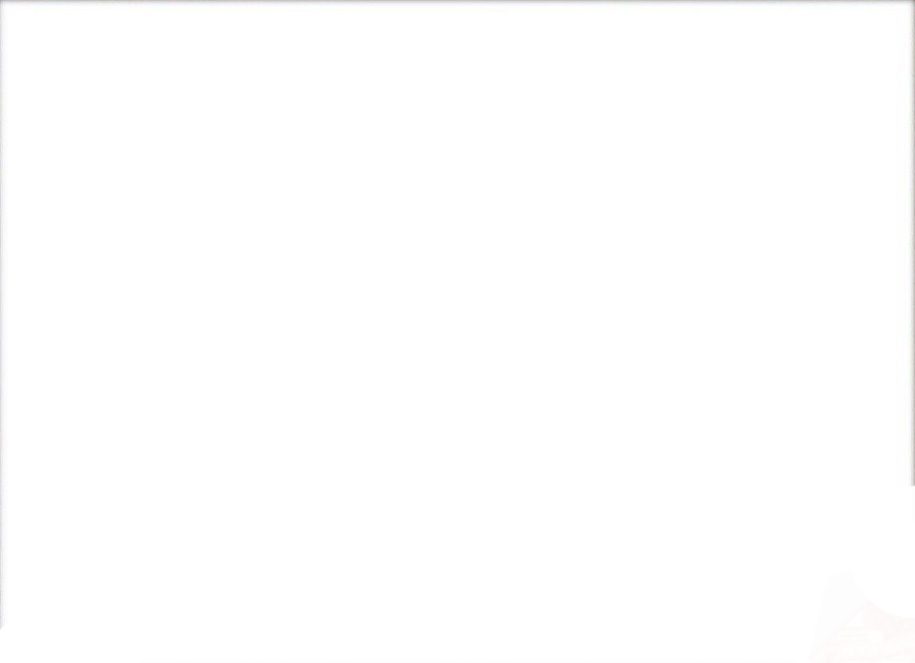 Школа мітозу біосфер не має прямого відношення до глобалістики. Але її вважають важливою при переході до практичної діяльності по раціоналізації взаємодії світового людства з навколишнім середовищем. Неурядовий міжнародний Інститут екотехніки (1969 р.) (М. Нельсон), що представляє цю школу, з 1976 р. 
Ідея цієї школи полягає в тому, щоб досягнуті результати використовувати для покращання земної біосфери і для формування ноосфери. Суть ноосфери в гармонічному синтезі біосфери і техносфери. Під техносферою розуміють «глобатехс» — тип нової культури, що має діапазоном розповсюдження весь планетарний ринок. Факт експансії «глобатехсу» в Космос означає, що повна екологічна рівновага можлива лише при виході за межі земної біосфери в Космос. На цій підставі ноосфера перетворюється на важливий фактор еволюції Всесвіту.
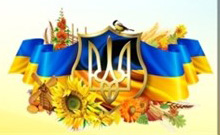 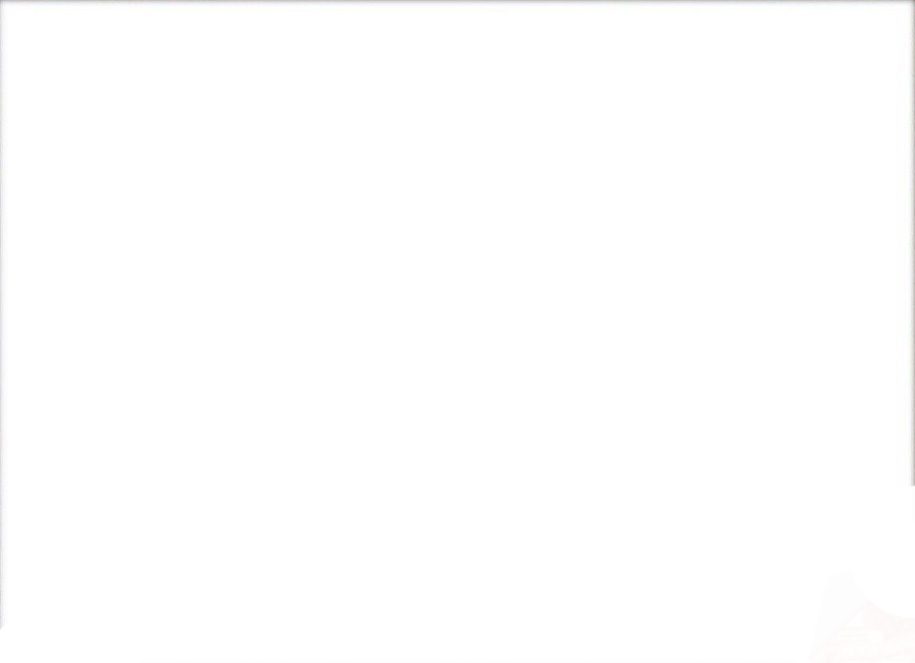 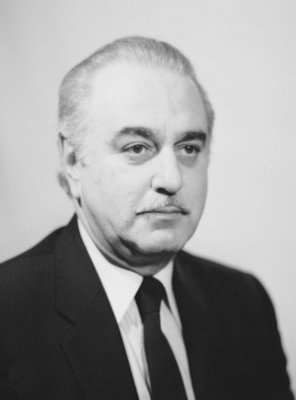 Школа контрольованого глобального розвитку Д. Гвішиані починала з реалізації програми «Моделювання глобального розвитку», і мала своєю метою створення системи моделей альтернативного глобального розвитку і рекомендацій по вибору оптимальних стратегій.
При цьому значна увага надавалась соціальним проблемам. Ця школа пропонувала розвивати глобалістику з позицій загальносоціологічної теорії і методології. Перехід до інформаційного суспільства розглядається як магістральний шлях вирішення глобальних проблем.
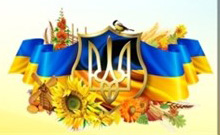 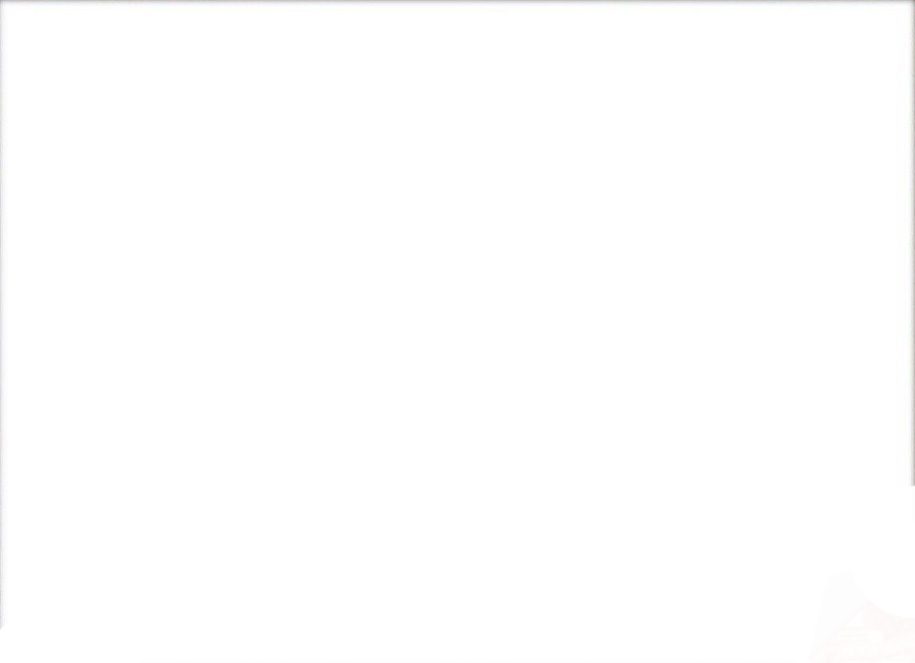 Школа світ-системного аналізу (І.Уоллерстайн, США)
 В центрі досліджень міститься розвиток економік, історія систем і цивілізацій. Кінець XX століття розглядається цією школою, як криза переходу від капіталістичної світ-системи, домінуючої на планеті з 1500 року, до поки що невизначеної посткапіталістичної системи.
Капіталістична світ-система розглядається як перша історична форма глобальної системи, яка безупинно розвивається у взаємодії ядра («золотий мільярд») з напівпериферією і периферією світу. 
Для її ідей характерні циклічні кризи з періодичністю 50 - 100 років. Парадигма світ-системного аналізу тяжіє до концепції «глобальної соціалізації» майбутнього розвитку, висунутої Міжнародною соціологічною асоціацією (1994). Закономірностям глобального соціального розвитку приділяється все більша увага.
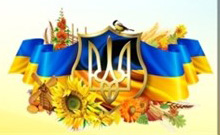